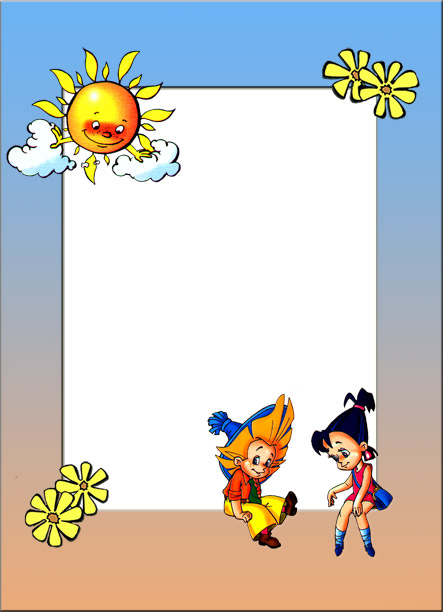 «Мир фоновой музыки» 
Инноваци
Подготовила : музыкальный руководитель Бродя.
Инновационный образовательный проект

Подготовили:
музыкальный руководитель Шубина Л. Г
Воспитатель Рыбакова Е Н..
МКДОУ «детский сад № 23 «Теремок»»
[Speaker Notes: «Мир фоновой музыки» Инновационный проект]
Обоснование значимости
Почему именно фоновая музыка? Фоновая музыка – это музыка, звучащая "вторым планом", без установки на осознанное восприятие, на занятиях и в свободной деятельности. Насыщение жизни ребенка музыкой, расширение и обогащение опыта ее восприятия происходит благодаря непроизвольному накоплению музыкальных впечатлений.
 Проблема координации деятельности всех участников образовательного процесса и поиск путей ее решения не теряют актуальности. Что может стать важнейшим фактором наиболее эффективной организации жизнедеятельности детей? Уверены, музыка!
Основные ориентиры проекта. :
Срок реализации проекта: январь2019 г. – май 2019 г. 

Участники проекта: педагоги, воспитанники и родители средней группы.

Предмет исследования: воспитательно-образовательное пространство детского сада и семьи.
Социальная значимость проекта:
направлен  на создание благоприятного эмоционального  фона, психологического комфорта и на сохранение  здоровья воспитанников.
Гипотеза:
включение фоновой музыки в повседневную жизнь детского сада позволит привить ребенку элементы музыкальной культуры и повысить качество воспитательно-образовательного процесса в ДОУ.
Цель проекта:
гармоничное воздействие на личность ребенка через непроизвольное накопление им музыкальных впечатлений, при координации деятельности всех участников образовательного процесса.
Задачи проекта:
способствовать созданию благоприятного эмоционального фона, психологического комфорта и сохранению здоровья детей;
развивать воображение, познавательную активность детей в процессе их творческой деятельности;
повысить качество усвоения знаний через активизацию мыслительной деятельности;
создать новые условия образовательной среды, позволяющие использовать фоновую музыку в течение всего дня;
пополнить материальную базу дошкольного учреждения музыкальным оборудованием и новыми методическими пособиями.
Предполагаемые результаты:
Организационное обеспечение:
анализ ресурсов, необходимых для реализации проекта;
работа по управлению деятельностью участников проекта.
Материально-техническое обеспечение:
Развивающая предметная среда детского сада оборудована с учетом возрастных особенностей детей. Все элементы среды связаны между собой по содержанию, масштабу и художественному решению. В образовательном учреждении имеется методический кабинет, кабинет релаксации,  музыкальный зал, физкультурный зал, логопункт, спортивная площадка, участки для прогулок детей, групповые помещения, оборудованные с учетом возрастных особенностей детей. Подобрана фонотека классической и современной музыки, приобретены музыкальный центр, DVD-проигрыватель, аудио-аппаратура для каждой возрастной группы, что способствует более красочному и яркому воспроизведению музыкальных произведений.
Конечные результаты реализации проекта:
Создание комплексной системы использования фоновой музыки как важнейшего компонента музыкального воспитания в детском  саду;
обобщение и распространение опыта на тему: "Фоновая музыка как важнейший компонент системы музыкального воспитания в  детском саду";
повышение компетентности и профессионализма педагогов в музыкальной культуре;
качественное изменение условий для художественно-эстетического воспитания через оснащение материально-технической базы по данному направлению;
совершенствование системы работы по музыкальному воспитанию у всех участников воспитательно-образовательного процесса в ДОУ;
участие ДОУ во всероссийских, областных и городских конкурсах инновационных проектов.
Содержание работы с педагогами :
1. Консультации: " Подбор музыкального репертуара и его планирование", "Учет индивидуальных особенностей детей при подборе репертуара".
2. Семинар-практикум "Фоновая музыка как метод накопления музыкальных впечатлений".
3. Информационный лекторий "Музыкотерапия".
4. Тренинг "Влияние музыки на умственное и психическое развитие ребенка".
     6. Проведение тематических бесед по включению фоновой музыки в образовательный процесс.
7. Просмотр видеофильмов.
8. Подбор фонотеки для каждой возрастной группы.
9. Проведение "Недели музыки".
10. Вечер вопросов и ответов
Содержание работы с детьми:
1. Включение фоновой музыки в образовательную деятельность, прогулки, беседы, игры, праздники и развлечения в соответствии с планированием для каждой возрастной группы (приложение 4).
2. Рисунки детей "Как я вижу музыку".
4. Рассматривание иллюстраций, плакатов, книг, наглядных пособий по музыкальной тематике.
5. Просмотр телевизионных видеороликов "Мир животных", "Вальс цветов", "Времена года".
6. Совместные с родителями мероприятия с включением фоновой музыки в жизнь дошкольника.
7. Проведение "Недели музыки".
8. Диагностика и оценка промежуточных результатов проекта
Содержание работы с родителями:
1. Совместные с родителями мероприятия с включением фоновой музыки в жизнь дошкольника (приложение 5).
2. Семинар "Музыка в жизни ребенка".
3. Индивидуальные консультации "Психолого-педагогическое воздействие на ребенка посредством музыки", "Что такое фоновая музыка?".
4. Круглый стол "День музыки в семье".
5. Выставка семейных рисунков "Слушаем музыку".
6. Оформление информационных стендов в каждой группе.
7. Памятки для родителей:
"Примерный перечень музыкальных произведений, рекомендованных для слушания дома";
"Лечебная сила музыки";
"Музыка способна разбудить интеллект".
       8. Подбор семейной фонотеки с учетом музыкальных вкусов родителей
Примерный репертуар фоновой музыки :
Релаксирующая 
(расслабляющая)